La Bibbia è la Parola di Dio?
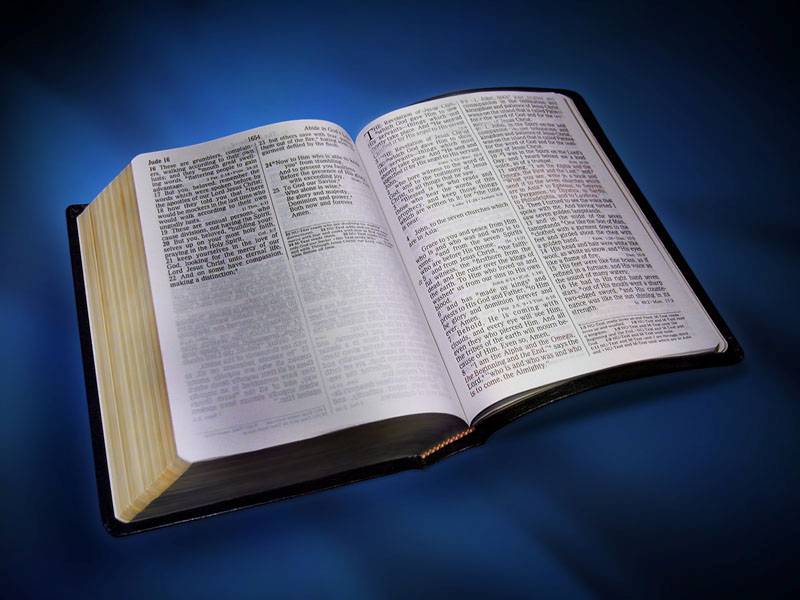 Sommario
Unicità della Bibbia
Come siamo in possesso della Bibbia
La Scrittura è ispirata?
Insegnamento di Cristo sull’Antico Testamento
Opinione di Cristo sul Nuovo Testamento
Affidabilità storica dell’Antico Testamento
Affidabilità storica del Nuovo Testamento
Sapienza soprannaturale della Bibbia
2
Introduzione
Da cosa sappiamo che è Dio a parlare nella Bibbia?
La Bibbia non è uno dei tanti libri religiosi?
2 Tim. 3:16, “Ogni Scrittura è ispirata da Dio e utile a insegnare, a riprendere, a correggere, a educare alla giustizia”
Eb. 1:1-2, “Dio, dopo aver parlato anticamente molte volte e in molte maniere ai padri per mezzo dei profeti, in questi ultimi giorni ha parlato a noi per mezzo del Figlio, che egli ha costituito erede di tutte le cose, mediante il quale ha pure creato i mondi”
3
Carattere unico della Bibbia
4
La Bibbia fu scritta…
5
Generi letterari della Bibbia
Narrativa storica
Poesia
Canto
Romanzo
Lettera personale
Memorie
Biografia
Legge
Profezia
Parabola
Allegoria
Autobiografia
6
Come siamo in possesso della Bibbia
L’Antico Testamento originariamente fu scritto in Ebraico e Aramaico
Accettato universalmente intorno al 300 a.C.
Il Nuovo Testamento originariamente fu scritto in Greco
 Accettato universalmente intorno al 300 a.C.
Prima traduzione in inglese nel 1382 ad opera di John Wycliffe
Stampata per la prima volta nel 1454 da Johann Gutenberg
La Geneva Bible fu pubblicata nel1560
Era divisa in capitoli e versetti
Fu preparata dai Riformatori a Ginevra
7
I libri canonici della Bibbia
Canone – lista di libri universalmente riconosciuti ispirati
Criteri ai quali dovevano rispondere I libri in esame:
Il libro è stato scritto da un profeta o un uomo di Dio?
Se si accertava di sì, allora il libro era ritenuto Parola di Dio
Lo scrittore aveva ricevuto conferme dall’intervento di Dio?
Il suo messaggio diceva la verità su Dio?
Era stato comunicato con la potenza di Dio?
Era stato accettato dal popolo di Dio, gli ebrei?
8
Uno scrittore confermato dall’azione di Dio?
Mosè compì dei potenti miracoli per provare che era mandato da Dio, (Es. 4:1-9)
Elia trionfò sui profeti di Baal grazie a un intervento soprannaturale di Dio (1 Re 18)
Gesù fu accompagnato dalla potenza di Dio con miracoli, prodigi e segni (Atti 2:22)
Un miracolo è un atto di Dio per confermare la Sua Parola pronunciata per mezz di un Suo profeta al Suo popolo.
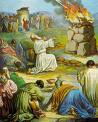 9
Doveva dire la verità su Dio?
Dio non può contraddire Sè stesso2 Cor. 1:17-18
Dio è degno di fiducia 
Dio non può mentire Eb. 6:18
“…  è impossibile che Dio menta…”
Il metodo dei Padri della Chiesa:
“Se hai un dubbio, scartalo”
10
Il suo messaggio doveva essere comunicato con potenza di Dio?
I Padri reputavano la Parola di Dio “vivente ed efficace” (Eb. 4:12)
Dotata di forza trasformatrice per l'edificazione (2 Tim. 3:17)
Dotata di forza trasformatrice per l’evangelizzazione (1 Pie. 1:23)
Deve dimostrare di avere potenza di cambiare una vita
11
Doveva essere accettato dagli ebrei?
“Per questa ragione anche noi ringraziamo sempre Dio: perché quando riceveste da noi la parola della predicazione di Dio, voi l'accettaste non come parola di uomini, ma, quale essa è veramente, come parola di Dio …” (1 Tess. 2:13)
I credenti conoscevano Paolo e accettavano i suoi scritti
“e questo egli fa in tutte le sue lettere, in cui tratta di questi argomenti…come anche le altre Scritture..” (2 Pie. 3:16)
Pietro riconosceva gli scritti di Paolo come Scrittura
12
Canonizzazione dell’Antico Testamento
Il canone ebraico (composto da “24 libri”) fu completato tra il 300 a.C. e il 150 d.C.
3 divisioni – Legge, Profeti, Scritti
È il nostro stesso canone, che è composto da 39 libri
I profeti minori, nel canone ebraico, sono raggruppati in un solo “libro”
La Septuaginta fu composta tra il 250 e il 150 a.C.
È la traduzione greca del canone ebraico (A.T.)
Gli attuali 39 libri dell’Antico Testamento seguono un ordine tematico, più che la disposizione “ufficiale” del canone ebraico
13
Gesù conferma l’Antico Testamento
Luca 24:44 “…si dovevano compiere tutte le cose scritte di me nella legge di Mosè, nei profeti e nei Salmi.”
Gesù alludeva alle 3 sezioni del canone della Bibbia ebraica
Gesù confirmò la divina autorità e ispirazione di tutto il canone ebraico
Matt. 23:35 “… dal sangue del giusto Abele, fino al sangue di Zaccaria, figlio di Barachia, che voi uccideste fra il tempio e l'altare. …”
Qui Gesù menziona il primo e l’ultimo martire dell’Antico Testamento
14
Testimonianza extra-biblica
Sulla triplice divisione del canone in uso presso gli ebrei:
Prologo al libro apocrifo dell’Ecclesiastico -circa130 a.C.
Filone - circa 40 d.C.
Giuseppe Flavio – fine I sec. d.C.
Il Talmud giudaico corrobora i libri dell’Antico Testamento
Definisce eretici i vangeli e altri libri
Rendono “impure le mani”
Il vescovo Melitone compilò nel 170 d.C. una lista dei libri del canone veterotestamentario
La Mishnah, nel V sec. d.C., supporta la triplice divisione dei libri del canone dell’Antico Testamento.
15
Il Nuovo Testamento considera l’Antico Testamento come Scrittura ispirata
Gesù vi allude spesso nei Vangeli
Matt. 21:42; 22:29
Matt. 26:56
Luca 24:13-32
Giov. 5:39
Giov. 7:38 
Giov. 10:35
16
Ulteriori citazioni dell’Antico Testamento nel Nuovo
Negli Atti degli apostoli
Atti 17:2,11; 18:28
Nelle epistole
Rom. 1:2; 4:3; 9:17; 10:11; 16:26
1 Cor. 15:3-4
Gal. 3:8,22; 4:30
1 Tim. 5:18
2 Tim. 3:16
2 Pie. 1:20, 21; 3:16
17
Letteratura apocrifa ebraica
Chiamata apocrifi da Gerolamo nel IV sec.
Apocrifi – significa “nascosto o celato”
Gli esperti giudei del Concilio di Jamnia (90 d.C) non riconobbero gli Apocrifi
Nessun canone o concilio della chiesa riconobbero ispirati per quasi 4 secoli 
Le chiese protestanti non li ammettono 
Non sono citati né da Gesù né dagli scrittori del Nuovo Testamento 
Non li cita nemmeno Filone, un giudeo alessandrino
Neanche Giuseppe Flavio, storico giudeo, li considera ispirati.
18
Gli apocrifi furono esclusi dal canone cristiano perché…
Contengono anacronismi e inesattezze storiche e geografiche
Includono false dottrine e pratiche in contrasto con la Scrittura ispirata
Utilizzano tipi letterari in disaccordo con la Scrittura ispirata
Mancano di elementi peculiari come la forza profetica o il sentimento poetico della Scrittura
19
Accettazione del canone neotestamentario
I libri del Nuovo Testamento erano usati dai Padri della Chiesa
Policarpo (115 d.C.), Giustino Martire (100-165 d.C.), Ireneo (180 d.C.), Clemente Alessandrino (200 d.C.)
Atanasio nel 367 d.C.
Compilò una lista dei 27 libri del Nuovo Testamento
Sono gli stessi 27 libri che usiamo oggi 
Confermata da Gerolamo e Agostino
Sinodo di Ippona nel 393 d.C.
Redasse un elenco dei 27 libri del Nuovo Testamento
Confermata dal III Sinodo of Cartagine nel 397 d.C.
20
Ispirazione della Scrittura
La Bibbia afferma di essere la Parola ispirata da Dio
Gli autori del A.T. chiamano 394 volte questo libro sacro la "Parola di Dio"
Usano vari sinonimi per descrivere l‘A.T. - legge, statuti, precetti, comandi, ordinanze, decreti
Gli scrittori del N.T. definiscono l’A.T. "Parola di Dio"
21
Ispirazione della Scrittura – 2
II Pie. 1:20-21, “Sappiate prima di tutto questo: che nessuna profezia della Scrittura proviene da un'interpretazione personale;  infatti nessuna profezia venne mai dalla volontà dell'uomo, ma degli uomini hanno parlato da parte di Dio, perché sospinti dallo Spirito Santo”.
Le idee vengono dalla volontà di Dio (non dai pensieri umani) e il suo carattere divino si rivela attraverso parole umane
Dio ha operato attraverso la personalità di ciascuno scrittore guidandolo a scrivere
22
Ispirazione della Scrittura – 3
Affermazioni riguardanti l’origine soprannaturale della Bibbia appaiono in tutta la Scrittura
In II Sam. 23:2, Davide afferma “Lo Spirito del Signore ha parlato per mio mezzoe la sua parola è stata sulle mie labbra”
In Ger. 1:9, Geremia afferma “Poi il Signore stese la mano e mi toccò la bocca; e il Signore mi disse: «Ecco, io ho messo le mie parole nella tua bocca.”
23
Ispirazione della Scrittura – 4
Nel N.T., Paolo allude agli scritti profetici come a parole pronunciate da Dio
Gal. 3:8, “La Scrittura, prevedendo che Dio avrebbe giustificato gli stranieri per fede, preannunciò ad Abraamo questa buona notizia: «In te saranno benedette tutte le nazioni».”
Scrittura viene identificata con il “parlare di Dio“
Paolo rivendicava autorità profetica
24
Ispirazione della Scrittura – 5
I Cor. 14:37, “Se qualcuno pensa di essere profeta o spirituale, riconosca che le cose che io vi scrivo sono comandamenti del Signore.”
Pietro mette le lettere di Paolo sullo stesso piano delle “altre Scritture”:
II Pet. 3:16, “…e questo egli fa in tutte le sue lettere, in cui tratta di questi argomenti. In esse ci sono alcune cose difficili a capirsi, che gli uomini ignoranti e instabili travisano a loro perdizione come anche le altre Scritture.”
25
L'insegnamento di Cristo sull’Antico Testamento
La credibilità di Gesù è fuori discussione
Gesù considerava tutto l’A.T. (quello che i giudei suoi contemporanei chiamavano “la Legge e i Profeti”) come la ispirata Parola di Dio
Matt. 5:17-18: “Non pensate che io sia venuto per abolire la legge o i profeti; io sono venuto non per abolire ma per portare a compimento.  Poiché in verità vi dico: finché non siano passati il cielo e la terra, neppure un iota o un apice della legge passerà senza che tutto sia adempiuto.”
26
L'insegnamento di Cristo sull’Antico Testamento – 2
Matt. 15:3-4: “Ma egli rispose loro: «E voi, perché trasgredite il comandamento di Dio a motivo della vostra tradizione?  Dio, infatti, ha detto: "Onora tuo padre e tua madre"; e: "Chi maledice padre o madre sia punito con la morte“… [Es. 21:17]
Matt. 22:31-32: “Quanto poi alla risurrezione dei morti, non avete letto quello che vi è stato detto da Dio:  "Io sono il Dio d'Abraamo, il Dio d'Isacco e il Dio di Giacobbe?. … ” [Es. 3:6]
27
L'insegnamento di Cristo sull’Antico Testamento – 3
Marco 12:36: “Davide stesso disse per lo Spirito Santo: "Il SIGNORE ha detto al mio Signore: 'Siedi alla mia destra, finché io abbia messo i tuoi nemici sotto i tuoi piedi'".[Ps. 110:1]
Vedi Eb. 1:13: “E a quale degli angeli disse mai: «Siedi alla mia destra finché abbia posto i tuoi nemici come sgabello dei tuoi piedi»? "?
In Giov. 10:35, Gesù disse: “e la Scrittura non può essere annullata.”
28
L'insegnamento di Cristo sull’Antico Testamento – 4
Egli definisce gli scrittori dell’A.T. profeti, cioè annunciatori della verità di Dio. Matt. 11:13, “Poiché tutti i profeti e la legge hanno profetizzato fino a Giovanni.”
Matt. 24:15-16: “Quando dunque vedrete l'abominazione della desolazione, della quale ha parlato il profeta Daniele, posta in luogo santo (chi legge faccia attenzione!),  allora quelli che saranno nella Giudea, fuggano ai monti” [Dan. 11:31; 12:11]
29
L'insegnamento di Cristo sull’Antico Testamento – 5
Matt. 12:39:“Ma egli rispose loro: «Questa generazione malvagia e adultera chiede un segno; e segno non le sarà dato, tranne il segno del profeta Giona.”
Matt. 22:40: " Da questi due comandamenti dipendono tutta la legge e i profeti».
Matt. 26:56: " ma tutto questo è avvenuto affinché si adempissero le Scritture dei profeti».
30
L'insegnamento di Cristo sull’Antico Testamento – 6
Luca 16:16-17: “La legge e i profeti hanno durato fino a Giovanni; da quel tempo è annunciata la buona notizia del regno di Dio, e ciascuno vi entra a forza.  È più facile che passino cielo e terra, anziché cada un solo apice della legge.”
Luca 16:31, “Abraamo rispose: "Se non ascoltano Mosè e i profeti, non si lasceranno persuadere neppure se uno dei morti risuscita"».
Giov. 6:45: “" È scritto nei profeti: "Saranno tutti istruiti da Dio“. Chiunque ha udito il Padre e ha imparato da lui, viene a me.”
31
L'insegnamento di Cristo sull’Antico Testamento – 7
Luca 18:31-33: “Poi, prese con sé i dodici, e disse loro: «Ecco, noi saliamo a Gerusalemme, e saranno compiute riguardo al Figlio dell'uomo tutte le cose scritte dai profeti; perché egli sarà consegnato ai pagani, e sarà schernito e oltraggiato e gli sputeranno addosso e, dopo averlo flagellato, lo uccideranno; ma il terzo giorno risusciterà’"
Luca 24:44: “Poi disse loro: «Queste sono le cose che io vi dicevo quand'ero ancora con voi: che si dovevano compiere tutte le cose scritte di me nella legge di Mosè, nei profeti e nei Salmi».."
32
L'insegnamento di Cristo sull’Antico Testamento – 8
Gesù accennò ai profeti da Abele a Zaccaria, coprendo così tutto l’A.T.
 Luke 11:49-51, “Per questo la sapienza di Dio ha detto: "Io manderò loro dei profeti e degli apostoli; ne uccideranno alcuni e ne perseguiteranno altri",  affinché del sangue di tutti i profeti sparso fin dall'inizio del mondo sia chiesto conto a questa generazione;  dal sangue di Abele fino al sangue di Zaccaria che fu ucciso tra l'altare e il tempio; sì, vi dico, ne sarà chiesto conto a questa generazione.’”
Vedi anche Matt. 23:31-35
33
L'insegnamento di Cristo sull’Antico Testamento – 9
Is. 61:1-2, “Lo Spirito del Signore, di DIO, è su di me,perché il Signore mi ha unto per recare una buona notizia agli umili; mi ha inviato per fasciare quelli che hanno il cuore spezzato, per proclamare la libertà a quelli che sono schiavi, l'apertura del carcere ai prigionieri, per proclamare l'anno di grazia del Signore, il giorno di vendetta del nostro Dio; per consolare tutti quelli che sono afflitti;.”  [Luca 4:18]
Gesù nella sinagoga lesse questo passo da un rotolo di Isaia vecchio di 800 anni  
Gesù parlò di se stesso e degli eventi che interessarono la sua vita come di adempimenti della Scrittura
Luca 4:21, “Egli prese a dir loro: «Oggi, si è adempiuta questa Scrittura, che voi udite».’”
34
L'insegnamento di Cristo sull’Antico Testamento – 10
In Lui si adempirono le profezie dell’A.T.
La Legge e i Profeti erano fondamentali per le Scritture
Gesù era il Messia promesso
Le Scritture sono veraci
35